Двойственные изображения
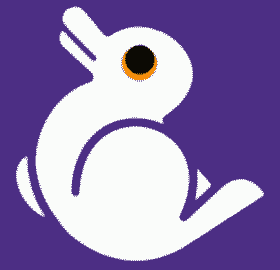 Заяц или утка?
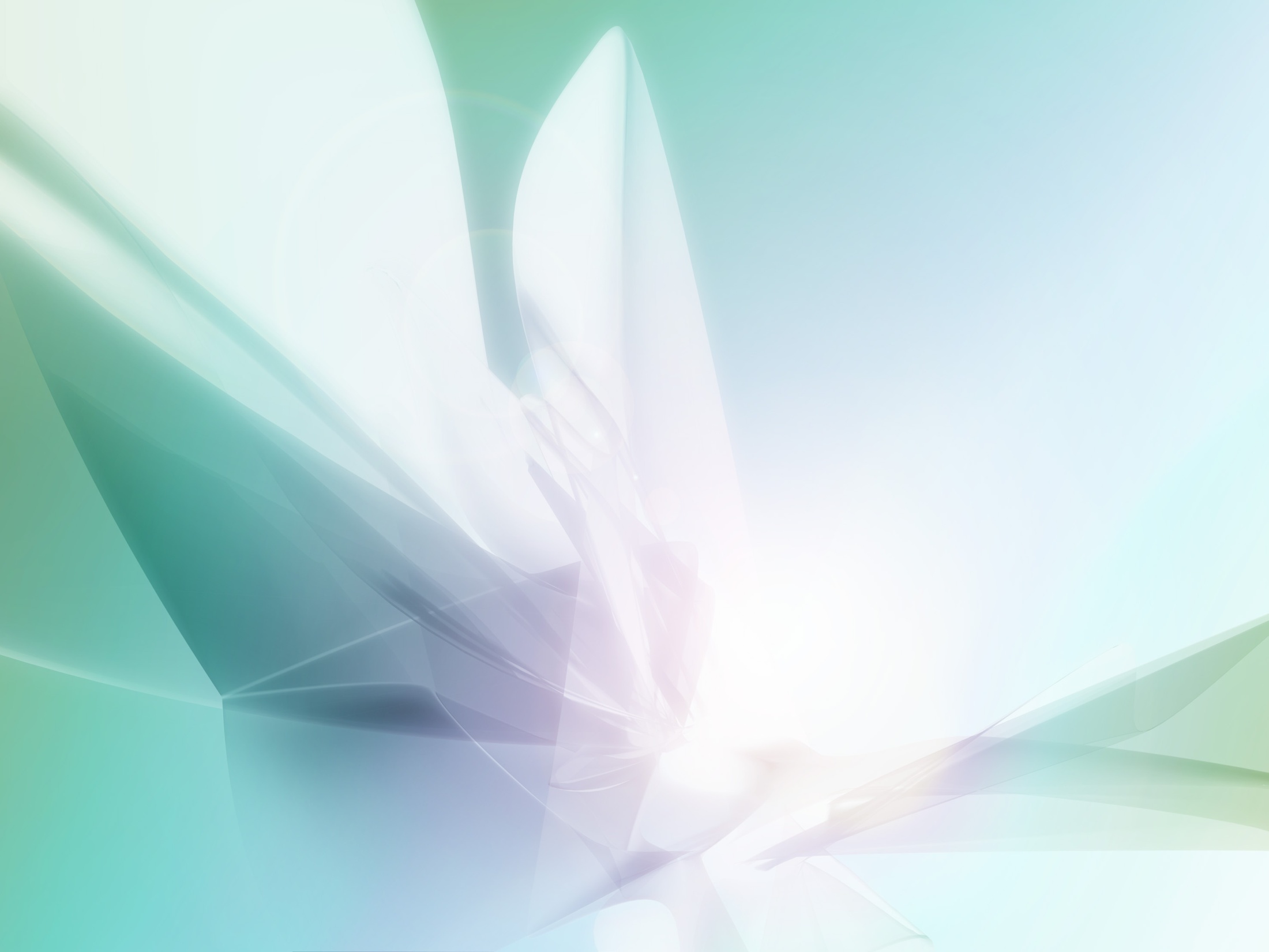 Толерантность
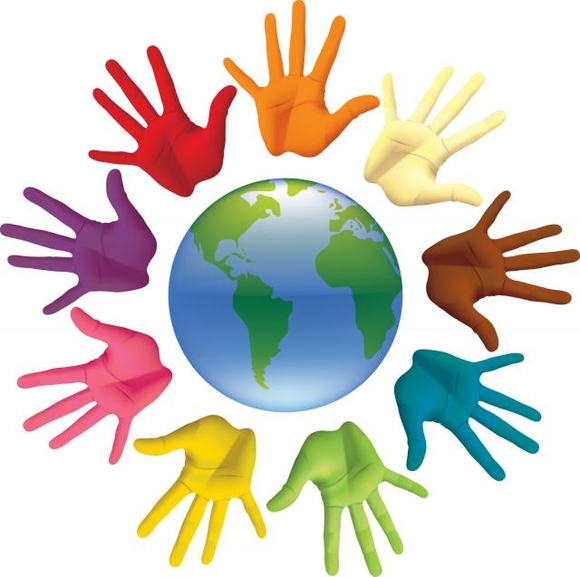 Толерантность
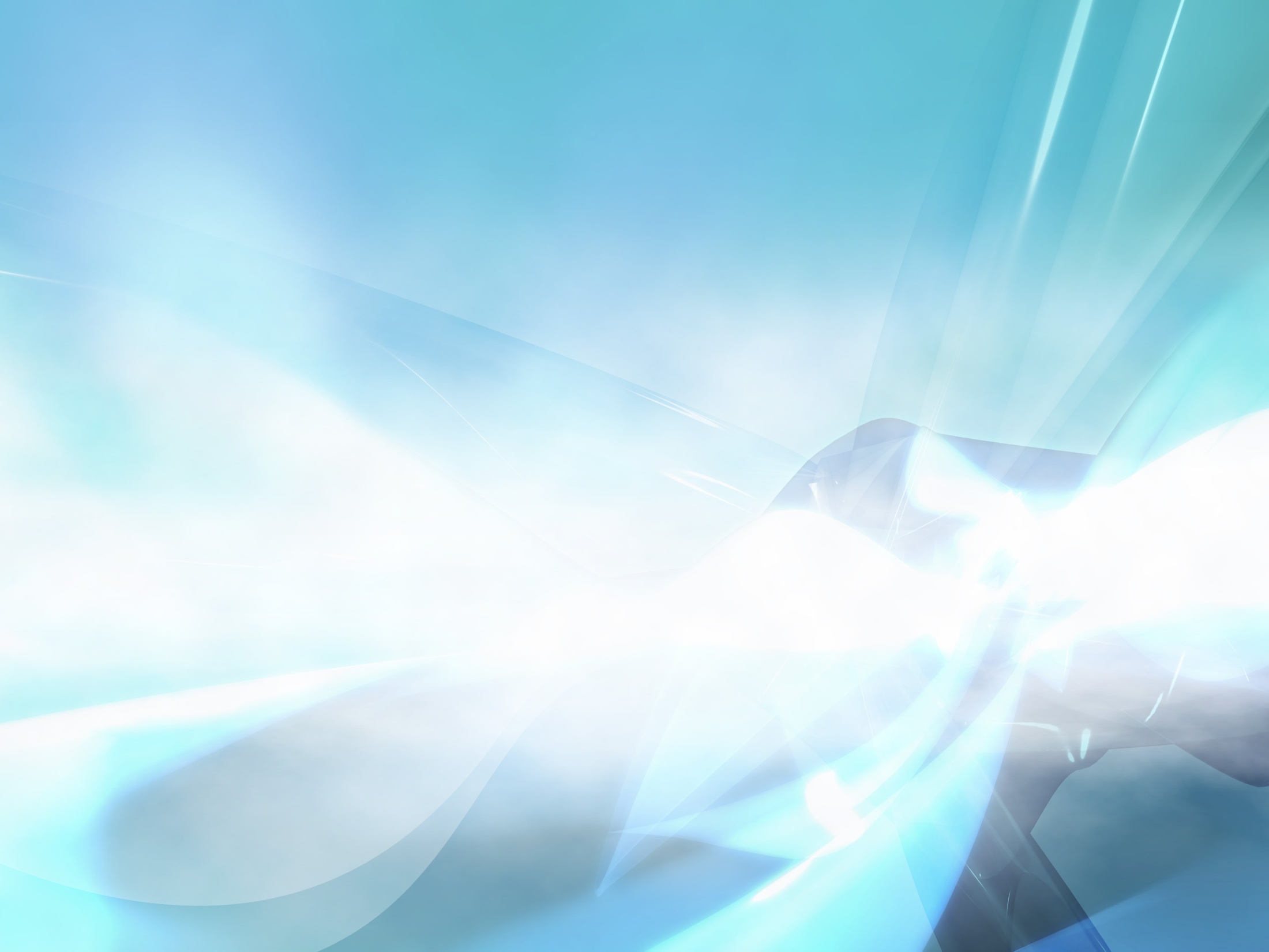 Терпимость
доброжелательность
уважение  чужого мнения
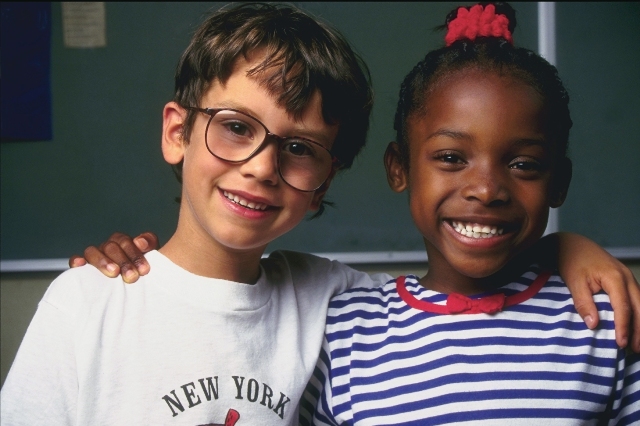 Жить в мире с собой и с другими
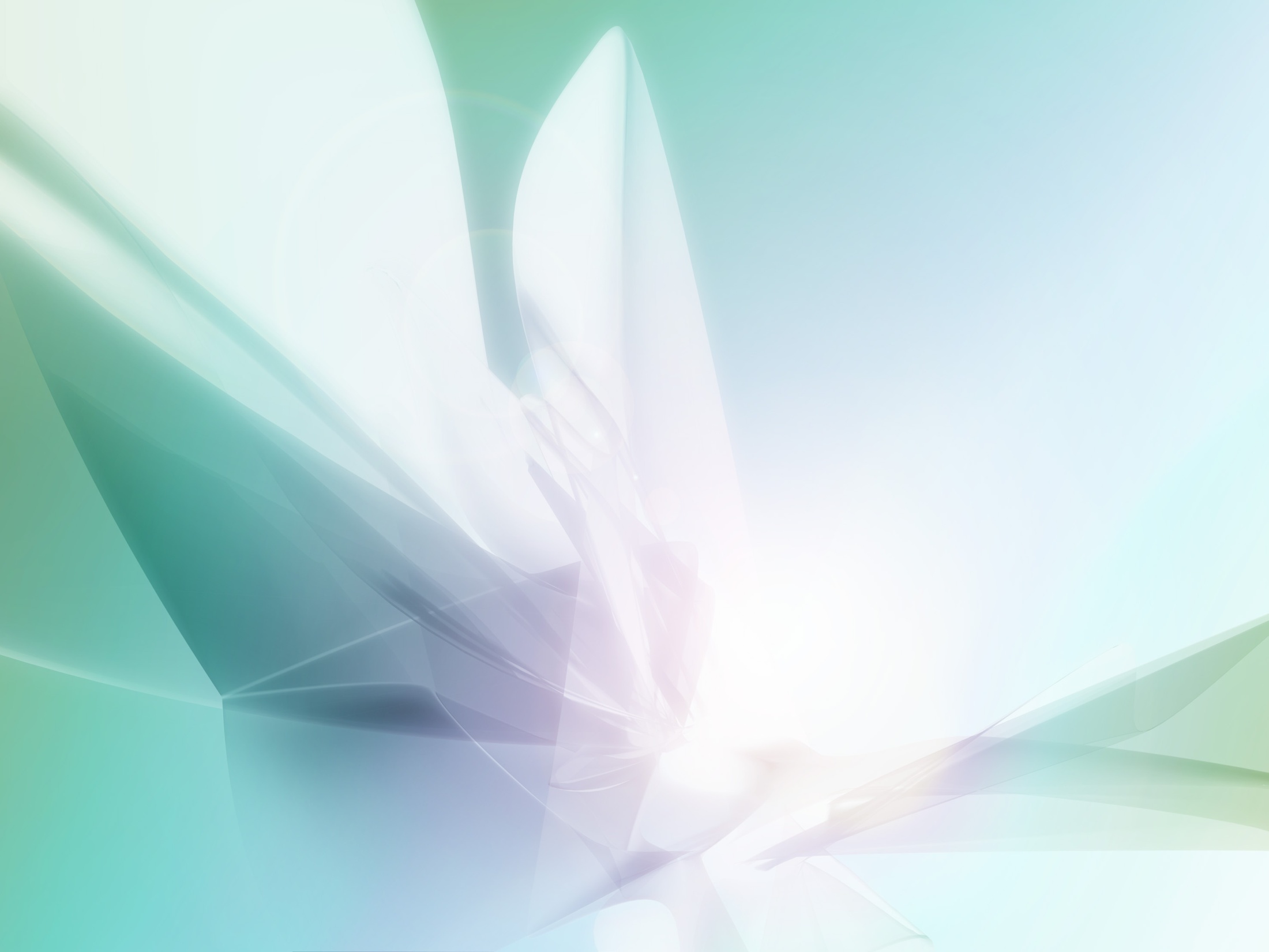 Толерантность
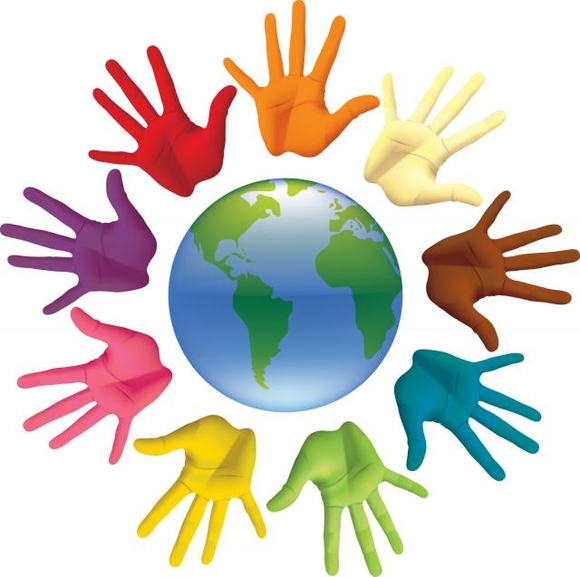 Толерантность